<Jan 2015>
Project: IEEE P802.15 Working Group for Wireless Personal Area Networks (WPANs)

Submission Title: [LB97 PICS Scrub]	
Date Submitted: [13 January2015]	
Source: [Mike McInnis] Company [The Boeing Company]
Address [Seattle area, WA, USA]
Voice], E-Mail:[michael.d.mcinnis@boeing.com]	
Re: [LB97 PICS Scrub]	
Abstract:	[LB97 PICS Scrub]
Purpose:	[]
Notice:	This document has been prepared to assist the IEEE P802.15.  It is offered as a basis for discussion and is not binding on the contributing individual(s) or organization(s). The material in this document is subject to change in form and content after further study. The contributor(s) reserve(s) the right to add, amend or withdraw material contained herein.
Release:	The contributor acknowledges and accepts that this contribution becomes the property of IEEE and may be made publicly available by P802.15.
Slide 1
<Mike McInnis>, <The Boeing Company>
<Jan 2015>
Annex D

Protocol implementation conformance statement (PICS) proforma
Tables				Status

D.1 Functional Device Types 		Reviewed

D.2 PHY Functions			Reviewed

D.3 PHY Packet			Reviewed

D.4 Radio Frequency (RF)		Needs Extensive Work

D.5 HRP UWB Elements		Not Started

D.6 MAC Sublayer Function		 Not Started

D.7 MAC Frames			 Not Started

D.8 MAC Ies			 Not Started
Slide 2
Slide 2
<Mike McInnis>, <The Boeing Company>
<Jan 2015>
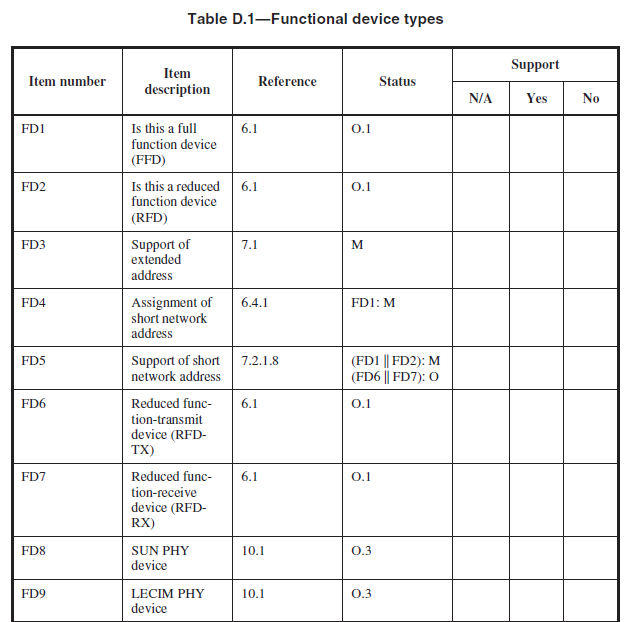 OK
OK
OK
6.1
6.1
OK
OK
5.2
LECIM device not mentioned
<Mike McInnis>, <The Boeing Company>
<Jan 2015>
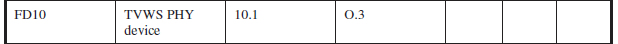 7.4.3.20
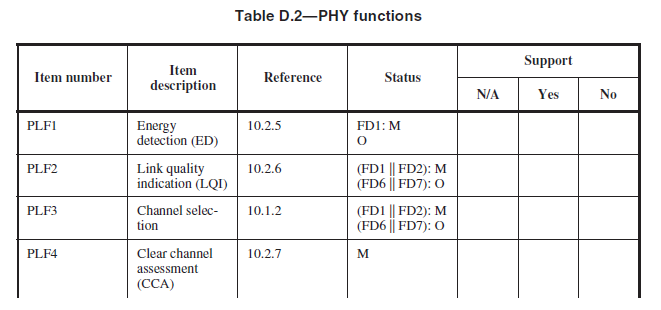 OK
OK
OK
OK
<Mike McInnis>, <The Boeing Company>
<Jan 2015>
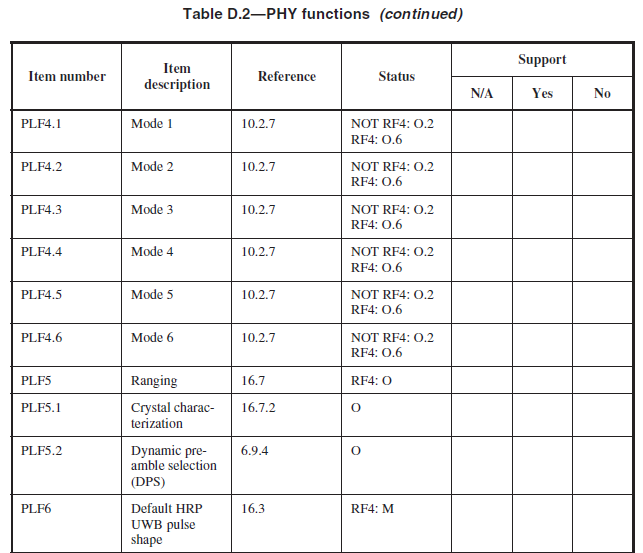 OK
CCA
OK
CCA
OK
CCA
OK
CCA
OK
CCA
OK
CCA
OK
OK
OK
16.4.5
<Mike McInnis>, <The Boeing Company>
<Jan 2015>
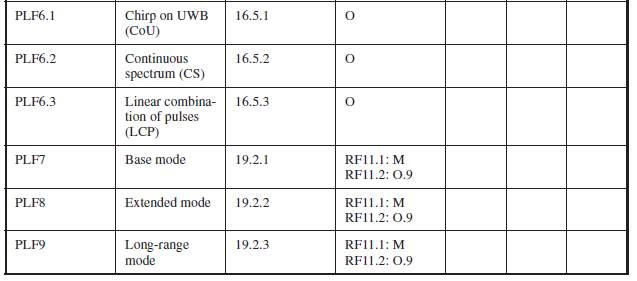 OK
OK
OK
OK
LRP UWB
OK
LRP UWB
OK
LRP UWB
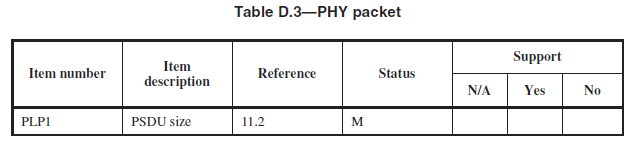 OK
<Mike McInnis>, <The Boeing Company>
<Jan 2015>
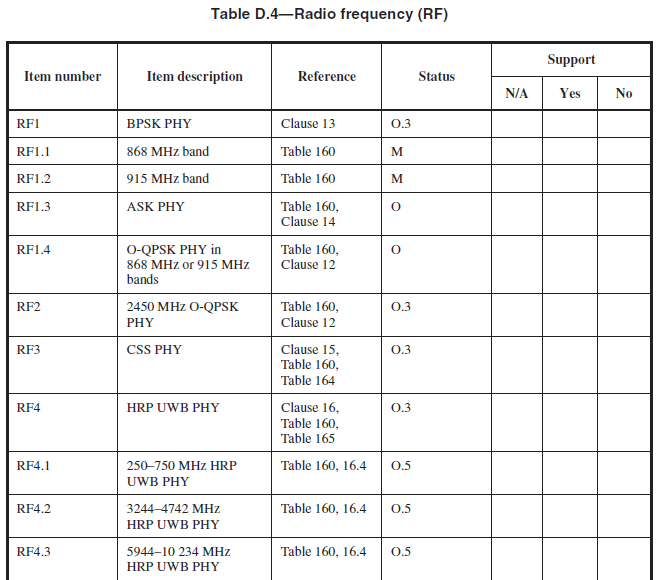 PICs RF list order does not match the order of PHY listings in the Table of Contents beginning with Clause  12, O-QPSK PHY
OK
<Mike McInnis>, <The Boeing Company>
<Jan 2015>
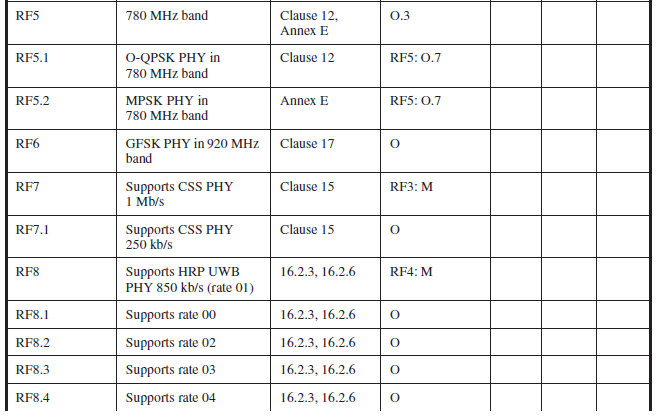 <Mike McInnis>, <The Boeing Company>
<Jan 2015>
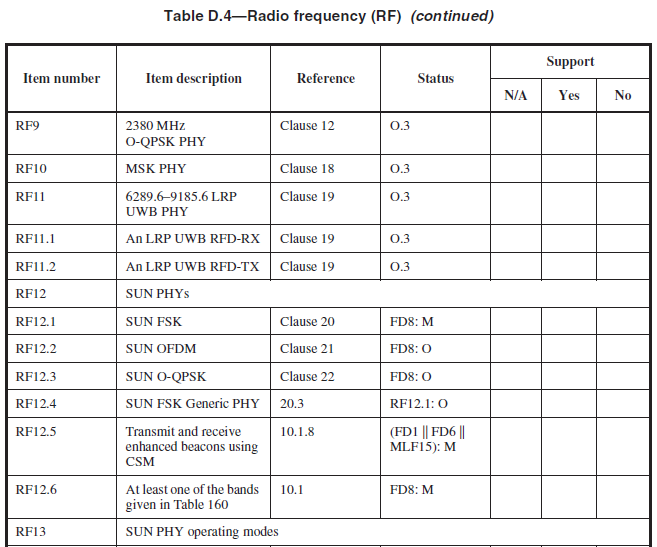 <Mike McInnis>, <The Boeing Company>
<Jan 2015>
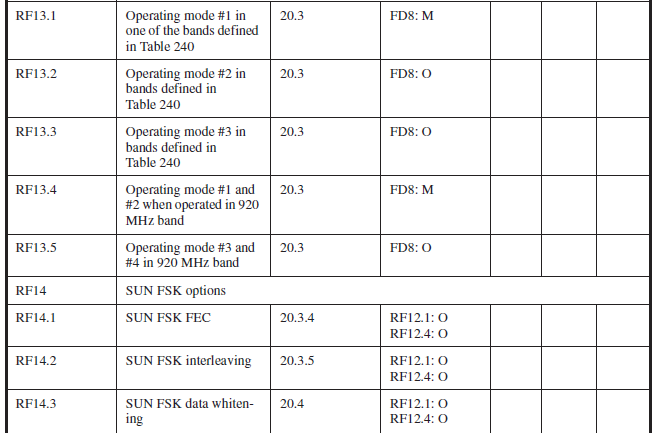 <Mike McInnis>, <The Boeing Company>
<Jan 2015>
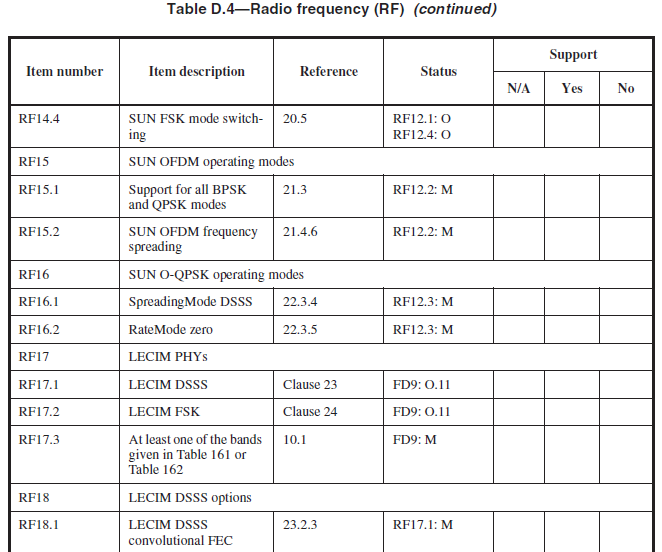 <Mike McInnis>, <The Boeing Company>
<Jan 2015>
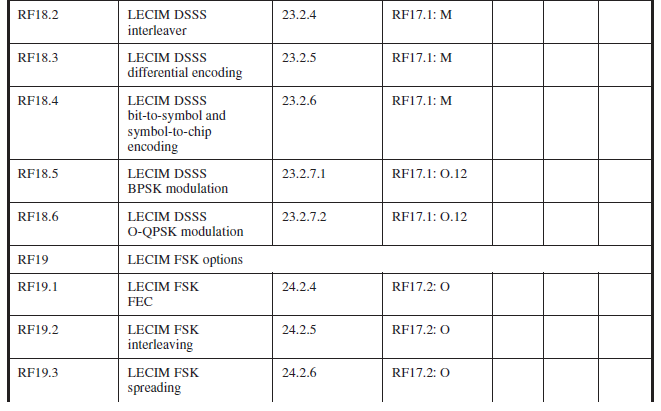 <Mike McInnis>, <The Boeing Company>
<Jan 2015>
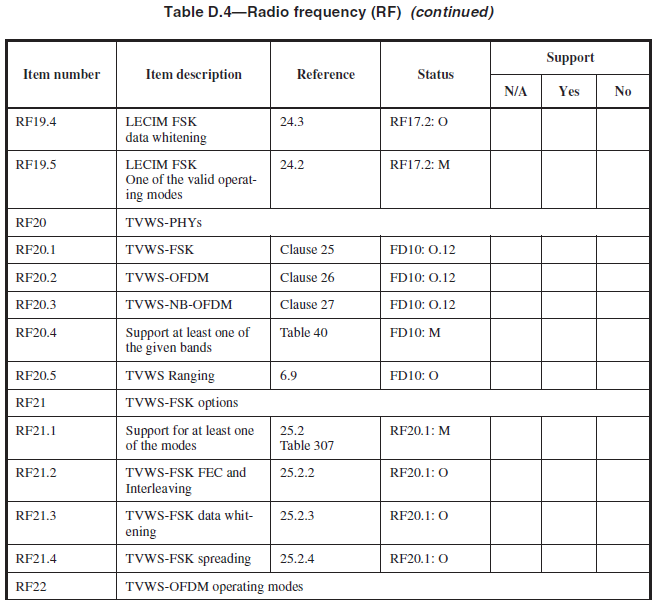 <Mike McInnis>, <The Boeing Company>
<Jan 2015>
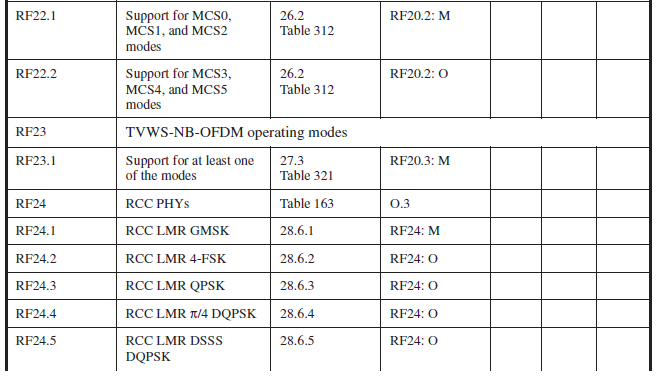 <Mike McInnis>, <The Boeing Company>
<Jan 2015>
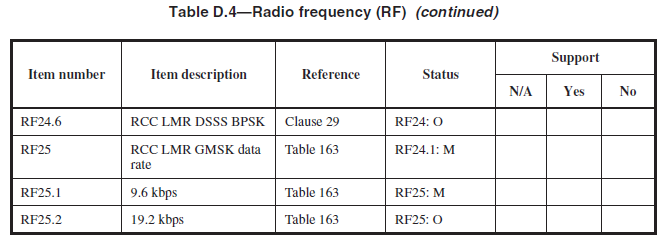 <Mike McInnis>, <The Boeing Company>
<Jan 2015>
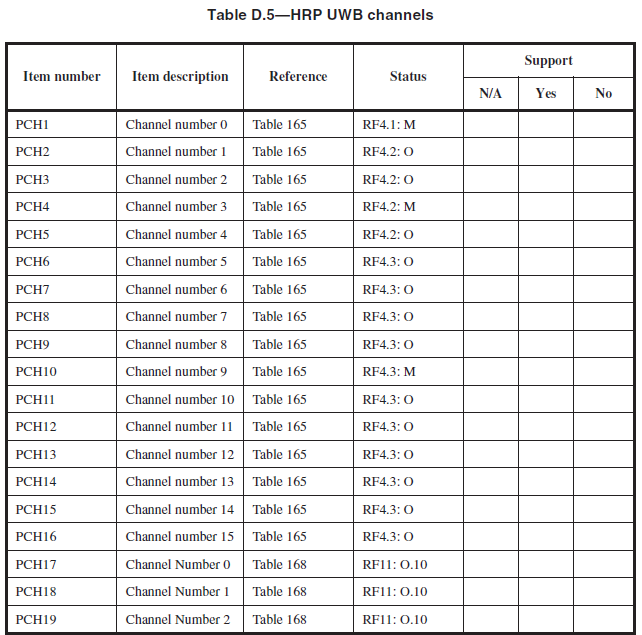 <Mike McInnis>, <The Boeing Company>
<Jan 2015>
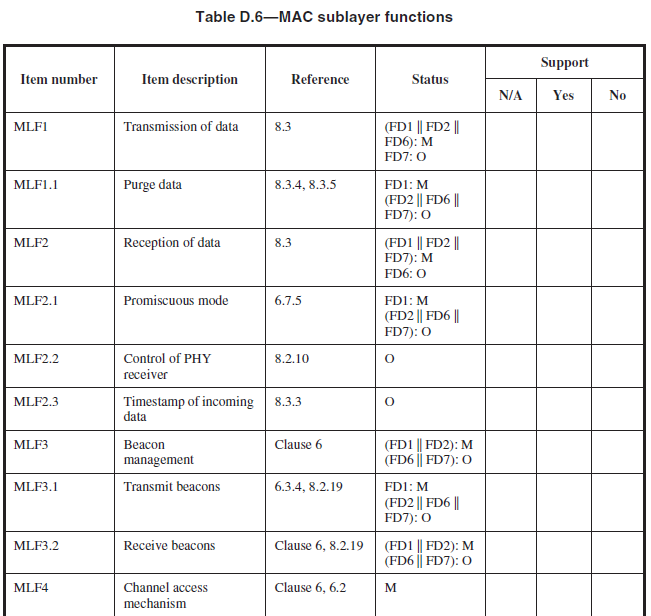 <Mike McInnis>, <The Boeing Company>
<Jan 2015>
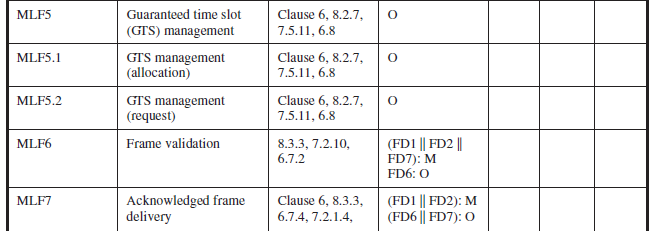 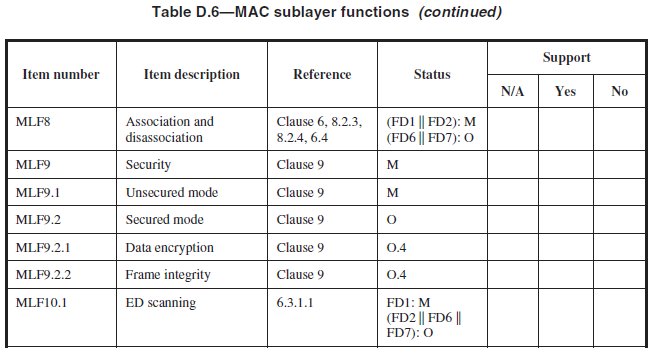 <Mike McInnis>, <The Boeing Company>
<Jan 2015>
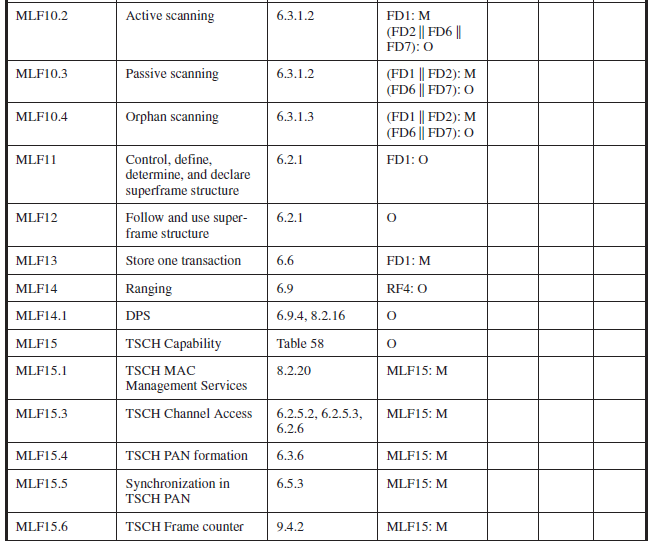 <Mike McInnis>, <The Boeing Company>
<Jan 2015>
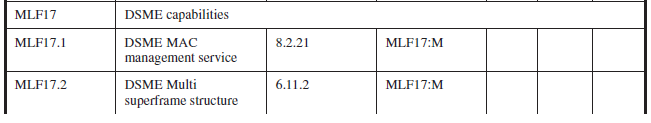 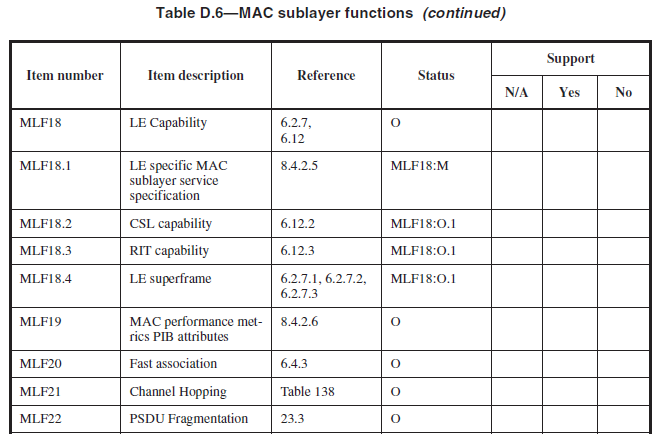 <Mike McInnis>, <The Boeing Company>
<Jan 2015>
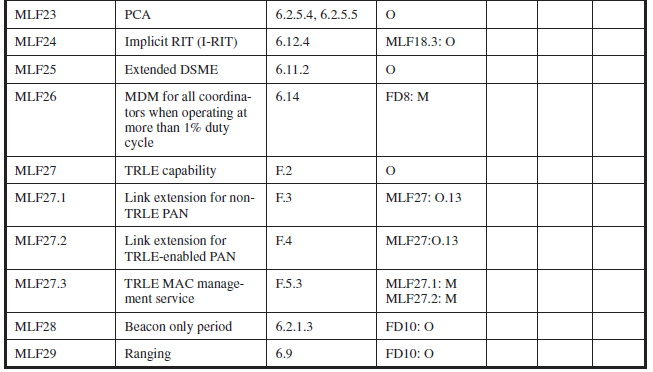 <Mike McInnis>, <The Boeing Company>
<Jan 2015>
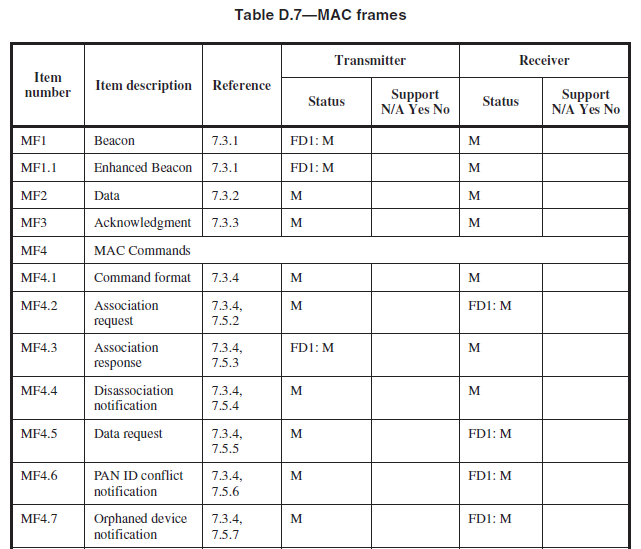 <Mike McInnis>, <The Boeing Company>
<Jan 2015>
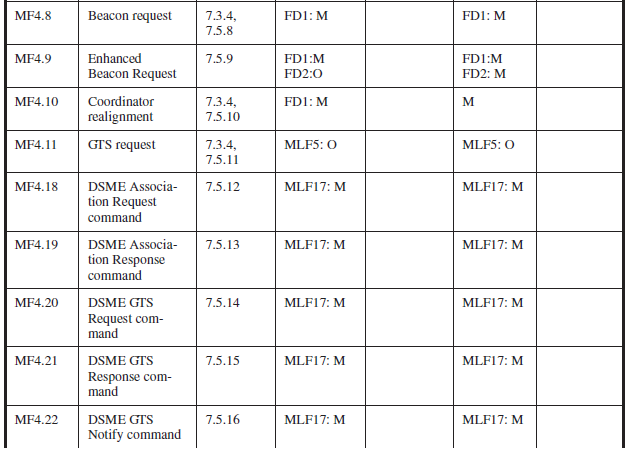 <Mike McInnis>, <The Boeing Company>
<Jan 2015>
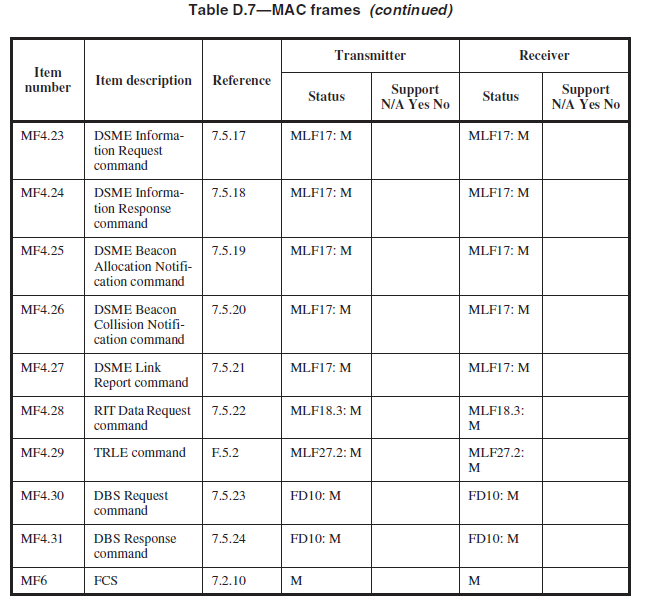 <Mike McInnis>, <The Boeing Company>
<Jan 2015>
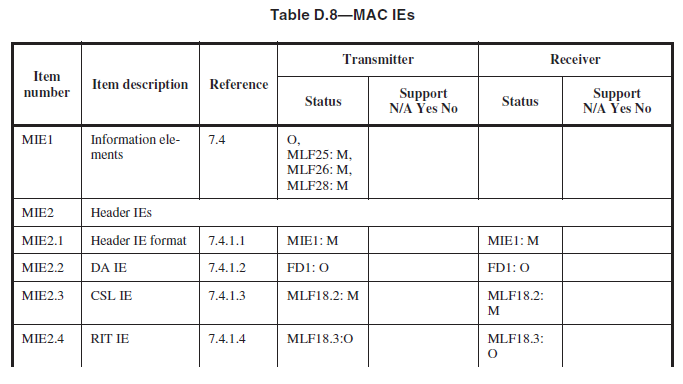 <Mike McInnis>, <The Boeing Company>
<Jan 2015>
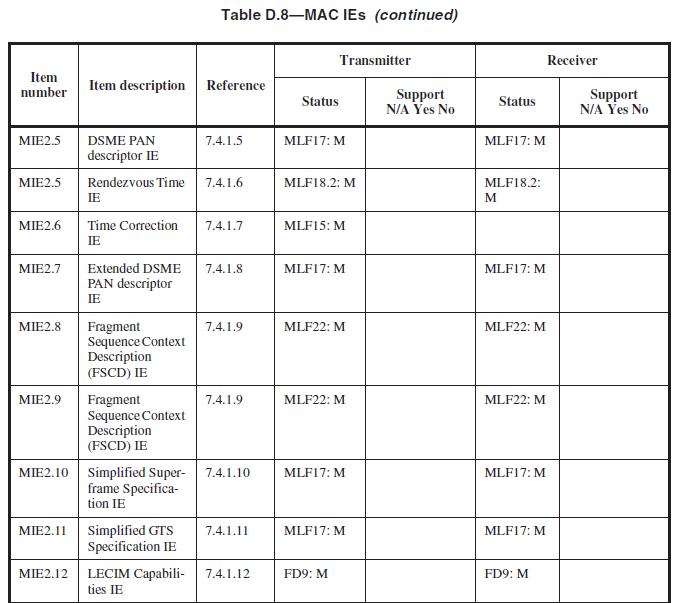 <Mike McInnis>, <The Boeing Company>
<Jan 2015>
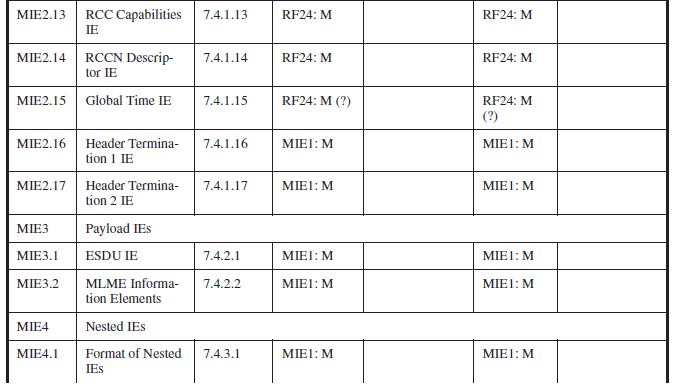 <Mike McInnis>, <The Boeing Company>
<Jan 2015>
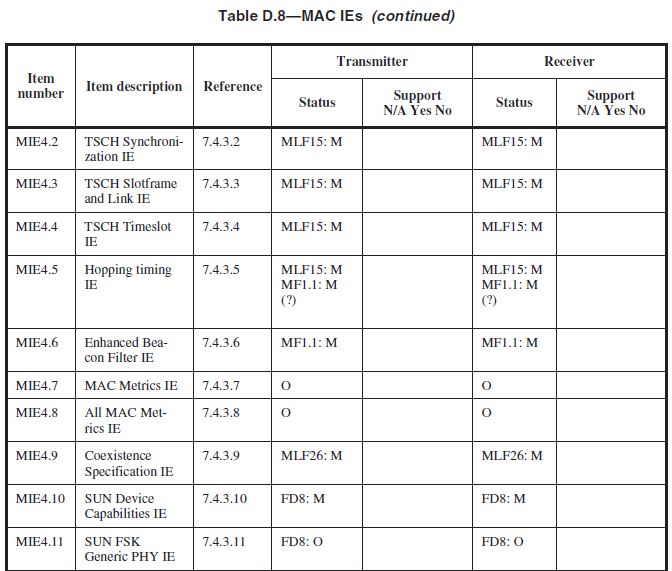 <Mike McInnis>, <The Boeing Company>
<Jan 2015>
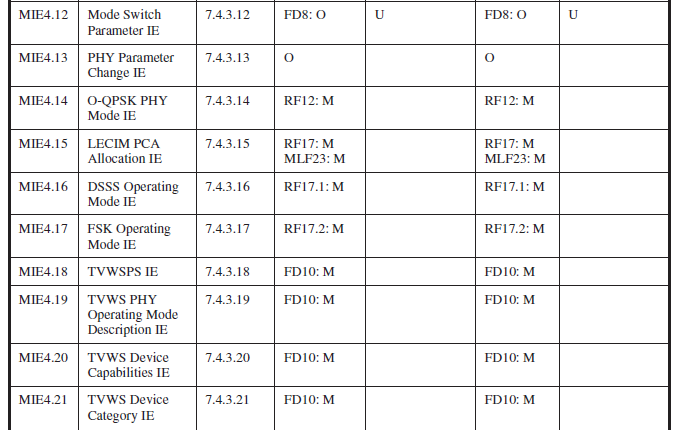 <Mike McInnis>, <The Boeing Company>
<Jan 2015>
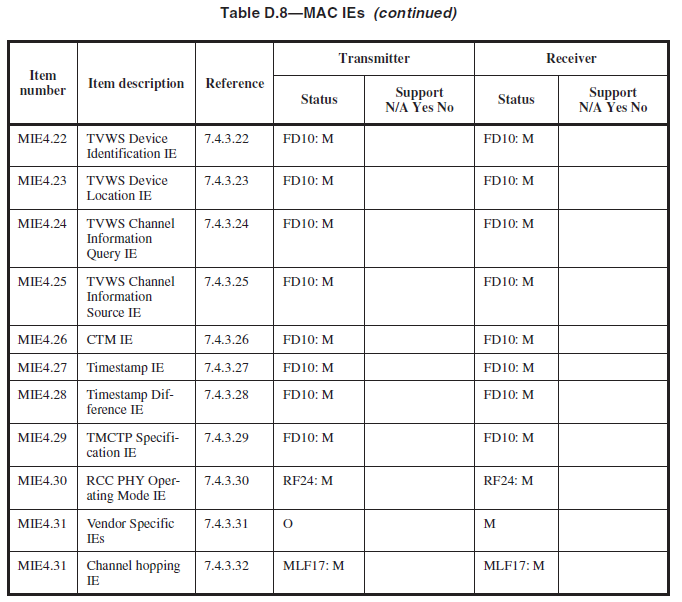 <Mike McInnis>, <The Boeing Company>